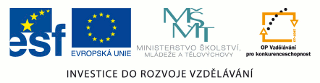 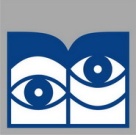 Autorem materiálu a všech jeho částí, není-li uvedeno jinak, je Ing. Charlotta Kissová. Dostupné z Metodického portálu www.rvp.cz ; ISSN 1802-4785. Provozuje Národní ústav pro vzdělávání, školské poradenské zařízení a zařízení pro další vzdělávání pedagogických pracovníků (NÚV).
PLATEBNÍ    KARTY
HISTORIE
• poprvé je vydala v roce 1913 v USA telegrafická společnost
   Western Union

• 60. léta vznik mezinárodních bankovních systémů VISA,
   Eurocard/MasterCard, AmericanExpress, Diners Club 
    → sdružují tisíce bank ve světě

• v České republice použití od 90. let 20. století
CHARAKTERISTIKA
elektronický platební prostředek 
     → výběr hotovosti
     → bezhotovostní platby

možnost manipulace s penězi na účtu

vydavatel: banka dle mezinárodní normy ISO
                                     na základě smlouvy
CHARAKTERISTIKA
materiál: plast + elektronický proužek
                      plast +  mikročip
ochrana: 
     PIN = osobní identifikační číslo
             - identifikátor → umožňuje autorizaci
             - nejčastěji 4 místné číslo (bez jeho znalosti nelze 
               platební kartu použít) 
             - bankomat umožňuje limitovaný počet zadání
               (ochrana klienta) → jinak zablokování
CHARAKTERISTIKA
podmínky vydání: žádost  → smlouva
                                      účet u banky  
                                      minimální  vklad 
                                      podpisový vzor
 

autorizace: ověření oprávněnosti provést platební kartou
                          určitou transakci
DRUHY
1. dle majitele: 
    osobní (soukromé osoby) 
    služební (podnikatelské subjekty)

2. dle použití: 
    debetní = k běžnému účtu (čerpání peněz z vlastního účtu) 
    kreditní  = úvěrová (čerpání úvěru do sjednaného limitu)
DRUHY
3. dle teritoria:
    národní (použití pouze v zemi vydávající banky)
    teritoriální (použití není teritoriálně omezeno)

4. dle provedení:
    embosované (vytlačené reliéfní písmo) 
    elektronické (hladké s magnetickým proužkem)
    čipové (data v mikročipu na přední straně karty)
POUŽITÍ
1. výběr hotovosti 
    (bankomaty, režim on-line 24 h denně)
                                  
2. bezhotovostní platby za zboží a služby
    (mechanicky, elektronicky, prostřednictvím internetu)

3. doplňkové služby 
    (dobíjení kreditu, pojištění, asistenční služby)
ÚKOL
Uveďte nejbližší místa v blízkosti školy, kde se nachází bankomaty včetně názvu obchodních bank, které je provozují.
Který obchodní řetězec ve Vašem okolí umožňuje bezhotovostní platbu za zboží prostřednictvím platební karty?
Vyhledejte prostřednictvím internetu mezinárodní bankovní systémy JCB a Maestro a objasněte je.
ZDROJE
• KIPIELOVÁ, Ivana. Bankovnictví pro střední školy
      a veřejnost. Vyd. 2., upr. Praha: Fortuna, 1998, 211 s. ISBN
      80-716-8535-6. 

   • Bankovnictví pro střední školy a veřejnost. 1. vyd. Praha:  
      Fortuna, 2004, 199 s. ISBN 80-716-8900-9. 

   • NOVOTNÝ, Zdeněk, Věra DYNTAROVÁ a Radka KAFKOVÁ.  
      Ekonomika 2. Břeclav: Střední průmyslová škola Edvarda 
      Beneše a Obchodní akademie Břeclav, 2012.